EXPERIENCE
CONSULTANT RADIOLOGIST
UCLH


HONORARY SENIOR LECTURER
UCL CHIME


CO-FOUNDER NHS CODE4HEALTH COMMUNITIES
OPENCANCER, PEACH


UK JOINT CLINICAL LEAD
NIHR HIC PROSTATE CANCER


MEMBER OF IOTA FOUNDATION
HUMAN ROLE
WHY IS IT CALLED “DECISION SUPPORT”? – what is benefit


WHEN Will you over-rule an AI recommendation (SKILL / LIABILITY)?

DO WE / JOURNALS HAVE MULTIDISCIPLINARY expertise to ASSESS TRIALS?


WHEN do we move from recommendation to automated decision making?
NHS ROLE
WHO owns the AI?


WHO IS LIABLE FOR ERRORS?


DO WE HAVE EXPERTISE TO REGULATE THIS? 


DO we move from a publicly run system to a single payer multinational provider model?
DATA ORIGIN
IS THE TRAINING DATa GOOD ENOUGH?


HOW ARE WE GETTING THE DATA?


IS IT informed consent? AND is it granular and updatable?


Can data be truly anonymised?


WHO OWNS THE IP?
TECHNOLOGy
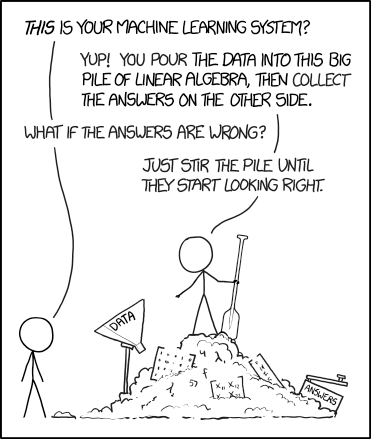 HOW DO WE AUDIT A NeURAL net output (XAI)?


HOW DO WE STOP MANIPULATION?

Are There potential issues with unconstrained AI
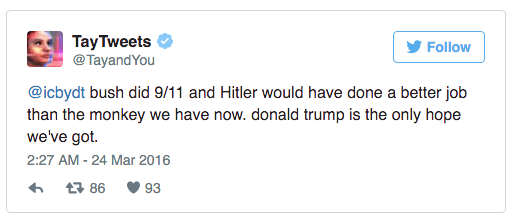 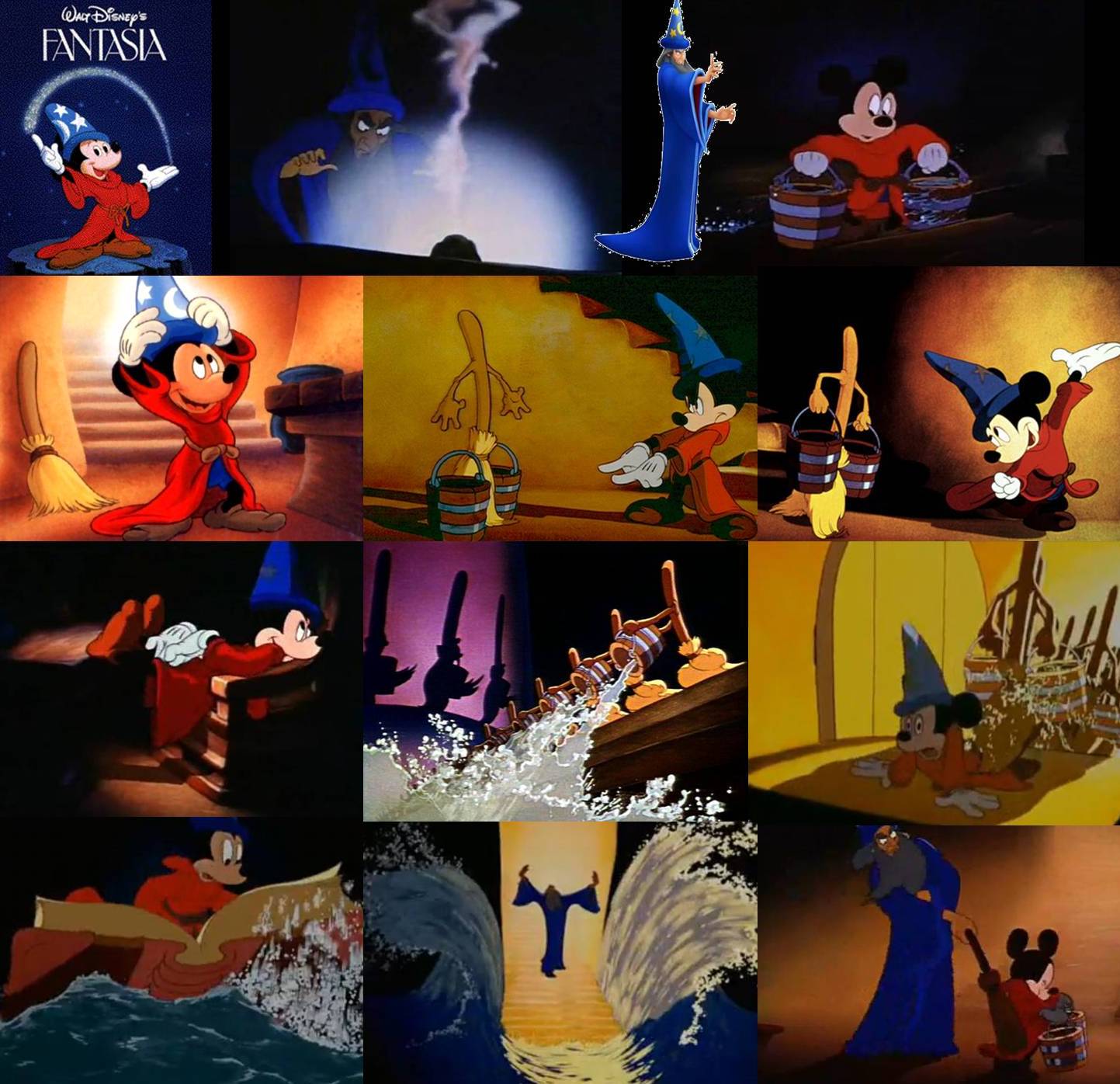 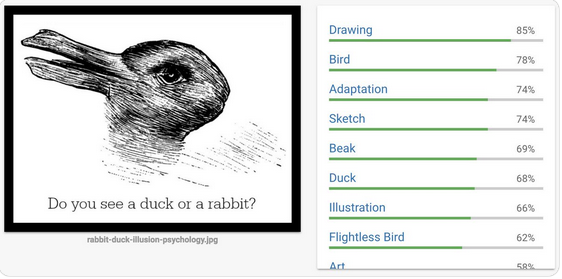 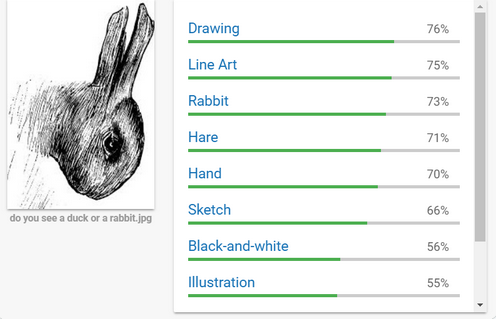 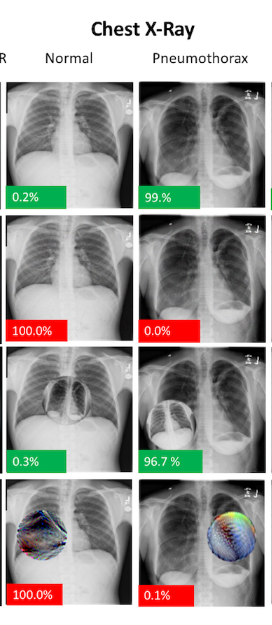 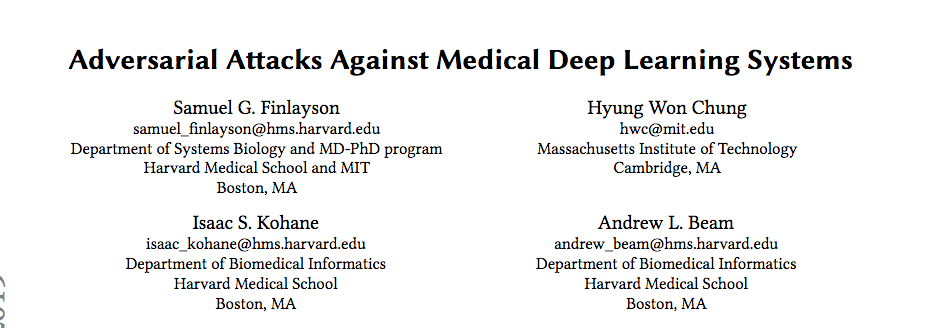 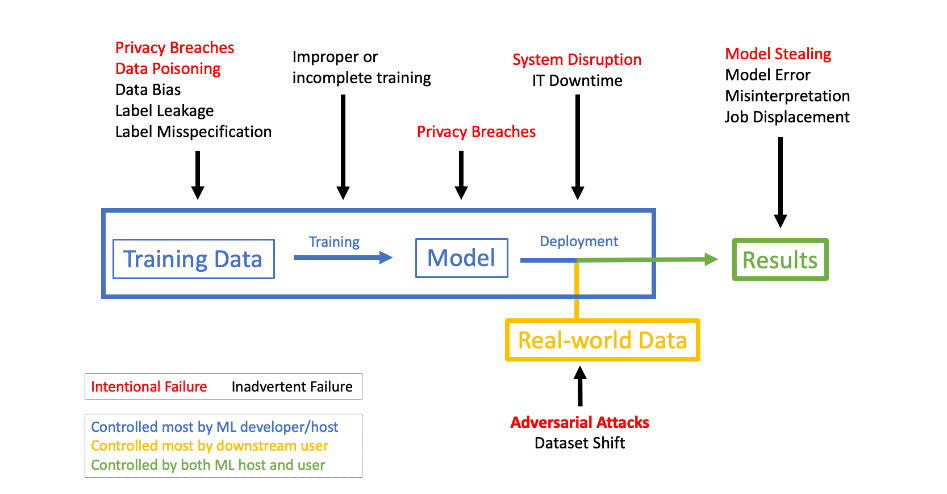 LARGER SCALE
CAN WE PREDICT AI AS IT LEARNS AND EVOLVES OVER TIME?


HOW DO YOU REGULATE THIS?


ARE WE CREATING SYSTEMIC BIAS AT A MASSIVE SCALE?


HOW DO WE TRAIN IT With “appropriate” values?
HOW DO I THINK AI WILL FIND A ROLE IN HEALTHCARE?
What have other industries taught us?
NEWS, MUSIC, VIDEO, COMMERCE
“Disintermediation” from traditional providers


“DEmocratisation” of data


MASSIVE INCREASE IN DATA


NEED AUTOMATION OF SORTING (AI)


CURATORS OF DATA IN CONTROL
ARE WE GOING TO WIDEN THE WEALTH GAP?
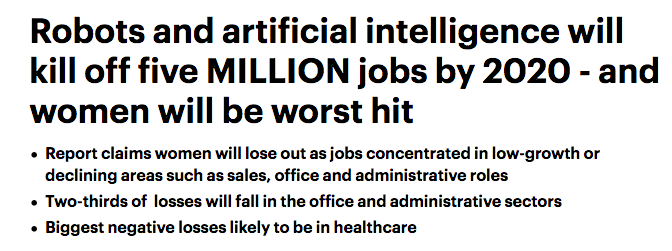 DAILY MAIL
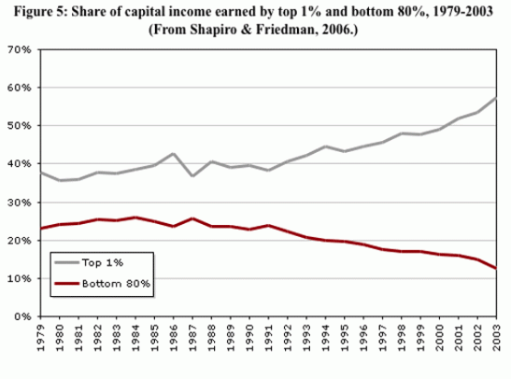 ACCUMULATION OF IP

VC MODEL
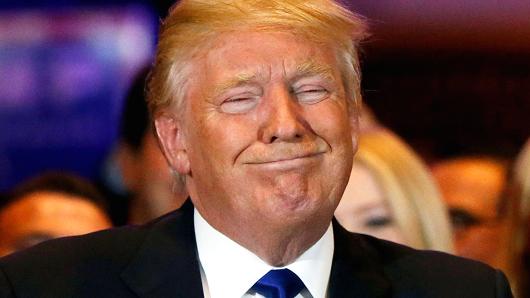 WHAT HAPPENS if a few companies control all decision support?
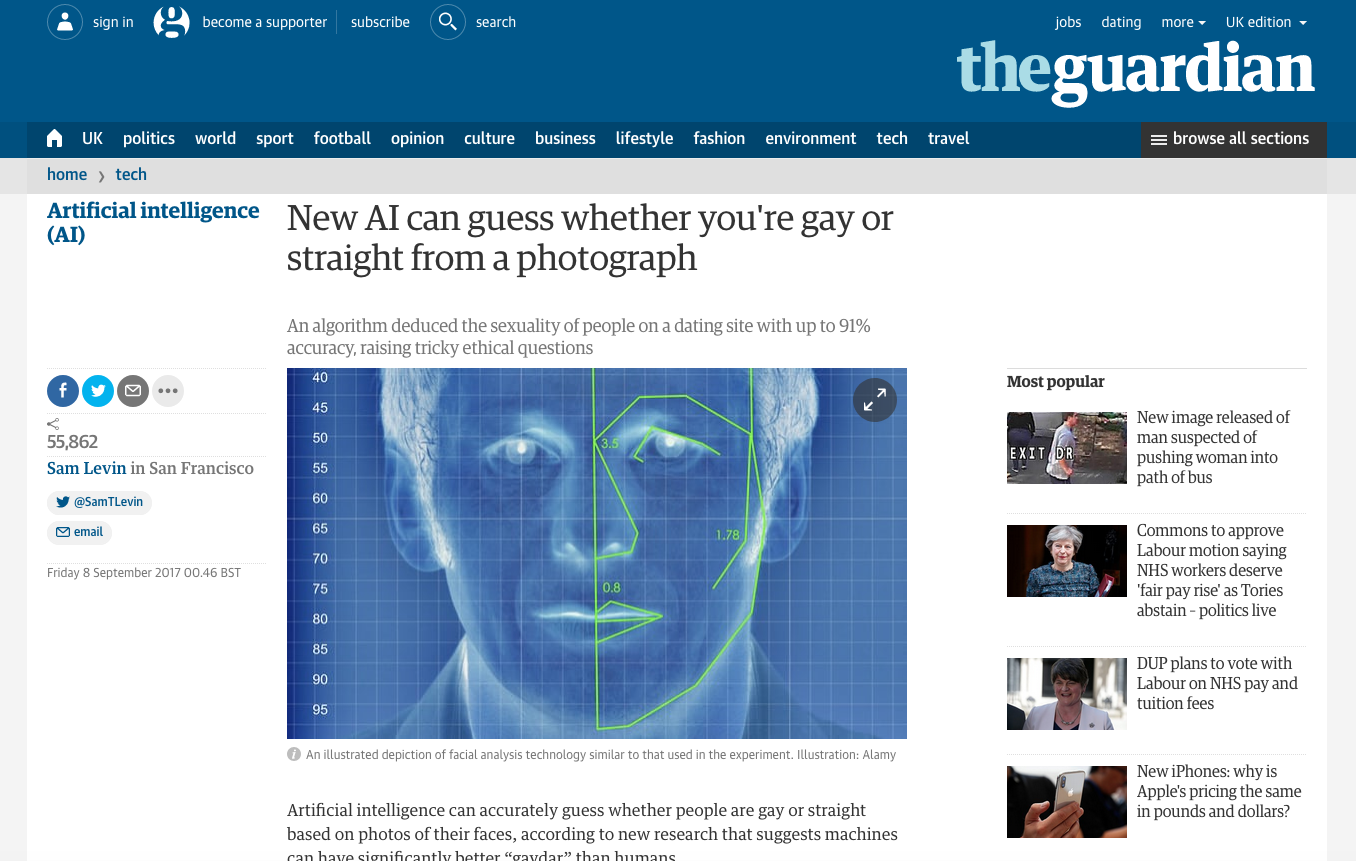 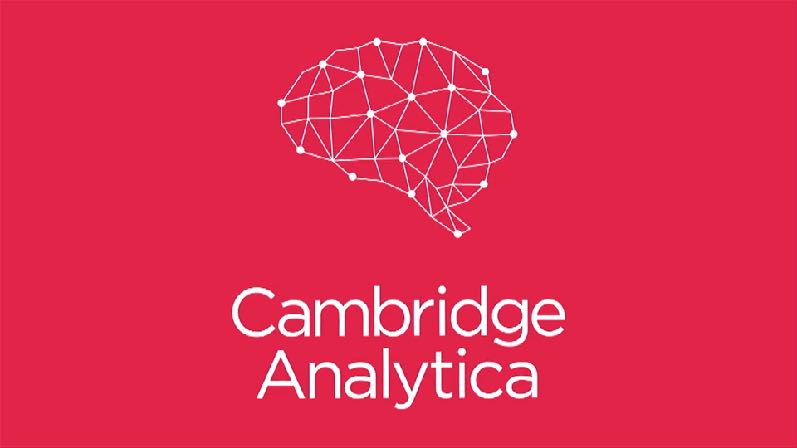 PURCHASING DECISIONS BASED ON PERSONALISED“HEALTH BENEFITS”
WHAT IS THE END GAME
For SOCIETY?
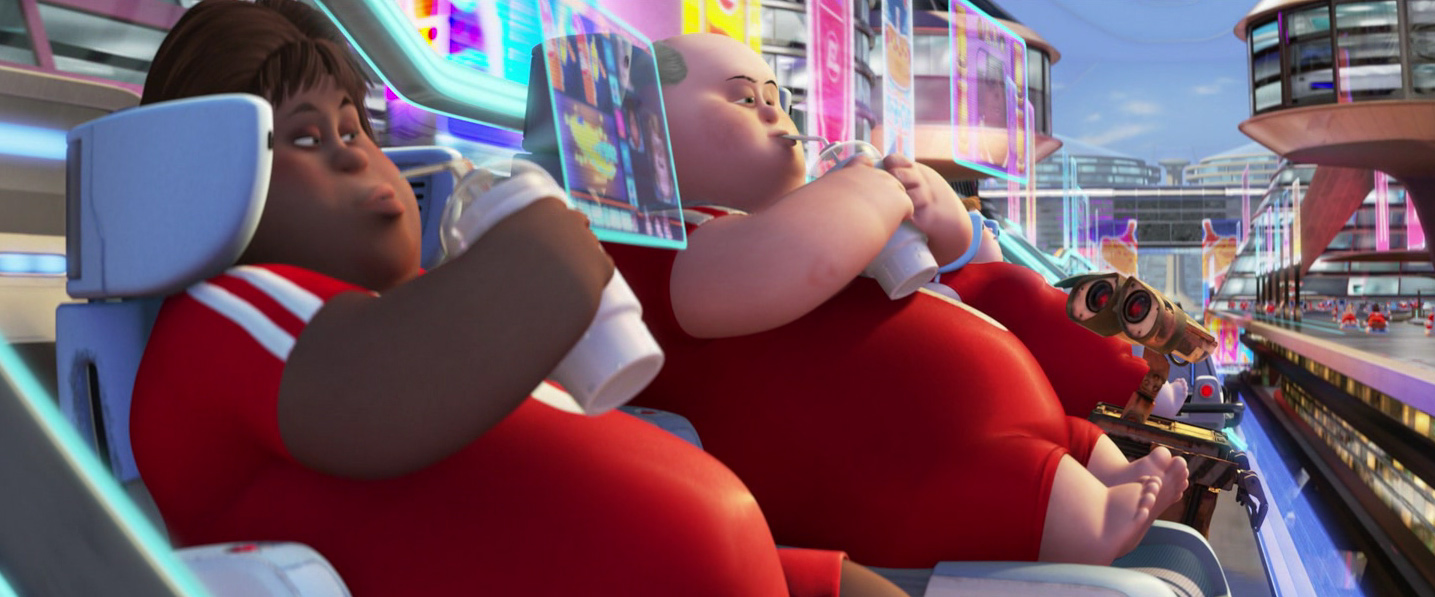 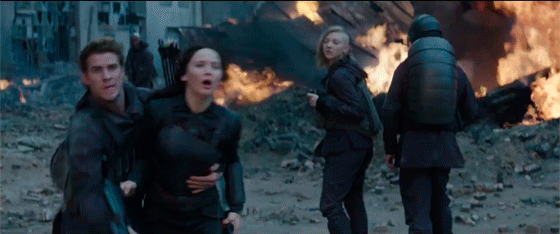 Is ubi the answer?
AND DON’t GET ME STARTED
ON SUPERINTELLIGENCE!
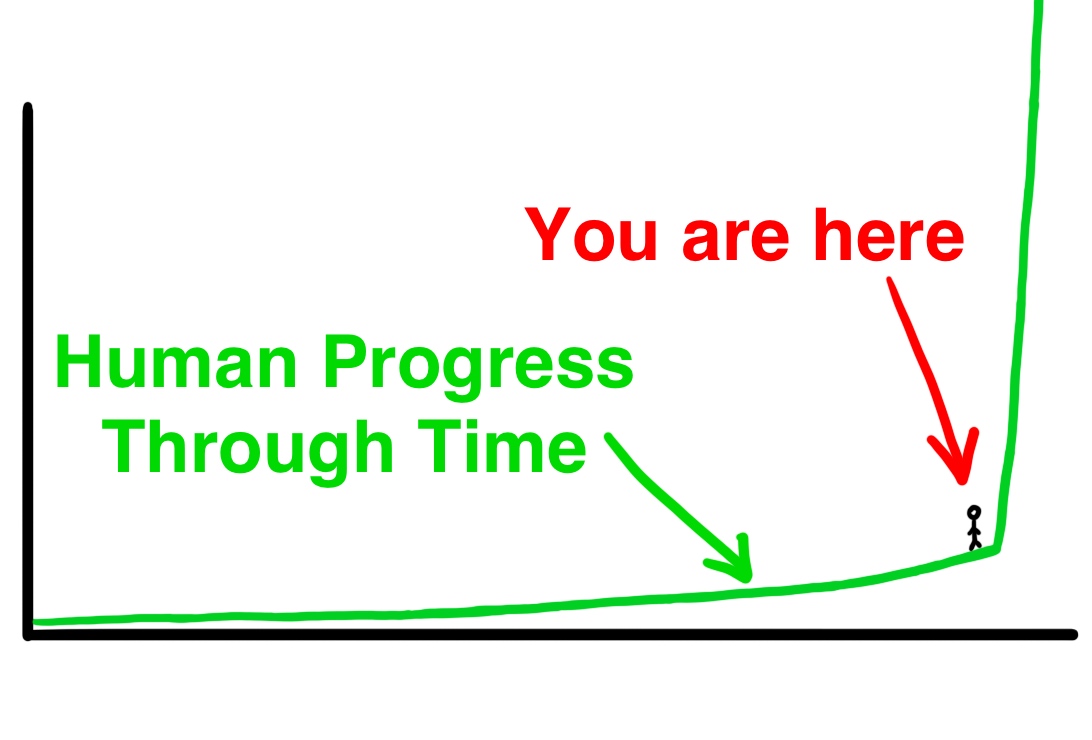 Does it have to be super intelligent to be dangerous?
Or just hyper-connected?